UKFIET 2015 SymposiumTeacher Education, Contextual Values and Sustainable Futures. Learning from Pacific Experience and PerspectivesMichael Crossley, Frances Koya Vaka’utsa, Simon McGrath, Ledua Waqailiti and Terra Sprague
Overall Symposium Rationale
Initial findings from a BA/USP funded research partnership between the USP/University of Bristol and University of Nottingham : 2014-2016
Focus on the nature, quality and relevance of teacher education in Fiji and how Pacific values, cultures and contexts are influencing new priorities for teacher education policy and practice.
Two presentations : the first on emergent  research findings, the second as reflections on the research partnership.
Part 1:Becoming and Being a Teacher: Fijian understandings of teachers' work and lives and their implications for the improvement of teaching and learning quality
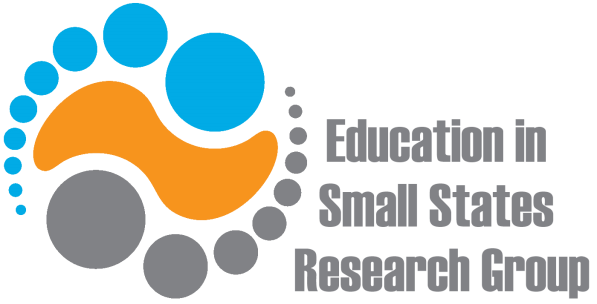 Education in Small States Research Group: www.smallstates.net
Structure
Policy Imperatives
Critical Literatures
Research Question
Methodology
Points for Discussion
Policy Imperatives
SDGs reaffirm the importance of the teacher in achieving quality education for all
Building on key work such as GMRs
Small island states as seen as particular site of challenge
Regional and national policies for teacher education, teacher employment and teaching in South Pacific and Fiji
Critical Literatures (1)
Comparativist lenses- policy borrowing / context matters (Crossley 2010; McGrath 2010)
“The Pacific Teacher” (Koya Vaka’uta 2012)
Teachers’ work, lives, capabilities (Day and Gu 2010; Buckler 2015)
Critical Literatures (2)
Failures of teacher education policy enactment (Thaman 2008; Schweisfurth 2011). 
Postcoloniality and schooling (Kupferman 2013)
Political economy of scale (Jessop 2002)
Research Question
How are issues of teacher becoming, being and belonging understood in Fiji by various stakeholders and what implications does this have for the drive to improve the quality of teaching and learning?
Methodology (1)
Mixed methods approach –
qualitative / quantitative
Pacific Island and Western 
Questionnaires
Elite interviews
Critical discourse analysis
Methodology (2)
Talanoa - dialogic method of participant–researcher conversation (Naisilisili 2012)
Talanga - stakeholder consultation based on consensus building (Finau et.al 2011)
Postcolonial perspective (cf. Smith 1999 and presentation 2)
Points for Discussion
Which of these theoretical lenses have any purchase in the data?
What other theoretical resources might have to be deployed?
Will the double multi-methods approach work?
Will it produce particular insights not accessible via other approaches?
Part 2:Cross-cultural research Partnerships: Reflections of Pacific Experience and Collaboration.
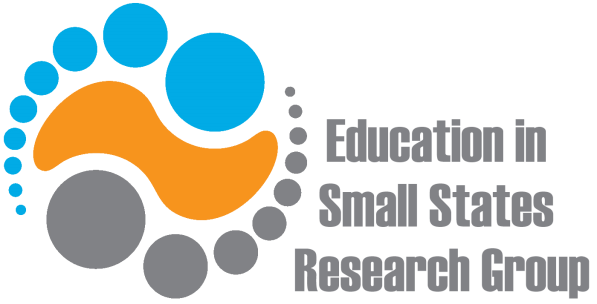 Education in Small States Research Group: www.smallstates.net
Structure
Partnerships in the International Development Literature
The Case for International Research Partnerships
The Rhetoric and Reality of Partnerships
The USP/Bristol/Nottingham Partnership
Points for Discussion
Partnerships and the International Development Literature
International partnerships long advocated eg King (1990), Chisholm & Steiner Khamsi ( 2009). Especially North-South…

Influence on cross-cultural research partnerships in the social sciences and education
The Case for International Research Partnerships
Perceived Strengths:
 collaborative values and experience
 focus on local relevance 
Increased context sensitivity
 research capacity building North & South
 improved impact on policy and practice…other ?
new postcolonial models
The Rhetoric and Reality of Research Partnerships
Much existing literature is advocacy
Some case studies of practice (Stephens 2009)
Few critical analyses of partnership in practice that are informed by experience from the North and the South
Fewer examples of international research partnerships in small states that need  stronger research capacity and support
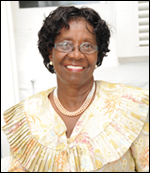 S
‘While [small states] must continue to seek external assistance to implement their development strategies, they know best what their own needs are and what their priorities should be. They have much to contribute to the international discourse and to policy deliberations worldwide.’
Dame Pearlette Louisy, 
Governor-General, St Lucia
Education in Small States Research Group: www.smallstates.net
Rhetoric and Reality 2
Contributions to the existing literature:
Barrett, Crossley and Dachi (2011) International collaboration and research capacity building: learning from the EdQual experience. UK and Africa consortium.Comparative Education 47 (1)
Barrett, Crossley and Fon (2014) in Oxford Studies in Comparative Education. University of Buea, Cameroon and University of Bristol. Strengthening the teaching of research methods
Holmes and Crossley (2004) Louisy (2001;2014)
The USP/Bristol/Nottingham Research Partnership
Origins 2012  MC Adjunct Professorship
Recognised concern within the region for the quality of education and for the quality of teacher education
Project  2014-2016 : BA and USP funding
Teachers and Teacher Education in the Pacific. Identities, Capabilities and Quality
USP/Bristol/Nottingham 2
Building on earlier experience and existing friendships…focus on Fiji
Aiming for collaboration from the outset in: planning, implementation, writing, dissemination and impact.
Core team members as for this Symposium…papers to be a step towards joint publications.
USP/Bristol/Nottingham 3
One of three research questions: 
To what extent is it possible to construct postcolonial research collaboration that balances capacity development, mutual learning and quality outputs?
To involve critical reflection upon all elements of the research partnership process…for methodological  contributions
USP/Bristol/Nottingham 4
Achievements…early analysis:
Collaborative opportunity for USP researchers to widen experience. USP lead in fieldwork UK lead in literature
Potential for UK researchers to learn from Pacific teacher education experience and methodologies
Talenoa  (dialogic face to face conversations)
Talanga (Tongan  consensus building)
USP collaboration with FNU and UoF and region 
USP links with Fiji MoE 
Contributions in line with USP Strategic Plan for research priorities and regional priorities…..other….
USP/Bristol/Nottingham 5
Challenges…early analysis:
Staffing and time constraints at USP
Personnel changes at university and MoE levels
Tensions between teaching and research
Negotiating different expectations and systems
International communications & time differences
Conceptions of time and the impact of deadlines 
Technology compatibilities North and South
Access to literature at USP
USP/Bristol/Nottingham 6
More sustainable futures for Pacific research partnerships ? Priorities for consideration:
The importance of face to face time
Understanding different research cultures and pressures South and North
Limitations of technologies
Other……????
Points for Discussion
Experience of research partnership achievements elsewhere ?

Experience of challenges elsewhere ?

Discussion and contributions to the emergent USP/Bristol/Nottingham analysis